Information Meeting for Year 2
Autumn Term
Curriculum – This Term’s Overview
Jigsaw
As a school we follow a programme for our Personal, Social and Health Education (PSHE) called Jigsaw. This is taught in every class, every week and links to assembly themes.

This half term, the Jigsaw theme will be: 
- Being me in my World (Goals, learning, Safety)
Homework
It is important to ensure your child does the homework they are set. This will include reading, spellings, maths grids and project choices.
Reading for ten to fifteen minutes every day is expected. This should be recorded in the reading record.
Maths and spelling activities are set on a THURSDAY.
Homework is handed in / spellings tested on a TUESDAY.
Spellings will be handed out for that half term at the beginning. Week One of spellings will be tested on Tuesday 14th September. 
Children will also be tested weekly on their times tables. Please practise these at home with your children. They need to know their 2, 5 and 10s times tables and division facts. 
Project work is set HALF TERMLY which will be sent home in a pack
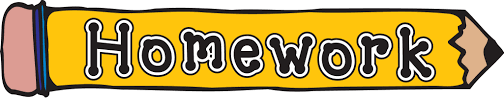 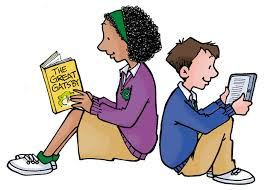 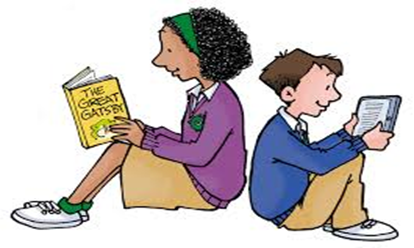 Reading
The reading your child will do will include:
Phonics/spelling lessons
Reading lessons
Whole class shared reading
Reading in other subjects
Reading one-to-one with an adult
Reading records must be in school daily to record this and for the teacher to check home reading. Children who have not read at home will have extra reading sessions during their break time. 
Children earn ‘Reading Stars’ for reading which are displayed in class.
3x a week = reading star 
6x a week = 2 reading stars 
Reading on every single day (7) in the week = 3 reading stars
Certificates are given termly
Reading books will be changed twice a week on a Tuesday and a Friday.
Phonics/Spelling
Please support your children with the work they are sent home with. This provides a solid base for their developing literacy and forms the foundation for ALL OTHER AREAS of the curriculum.
Spellings is an important part of the Year 2 curriculum. So they need to practise their spellings homework. This should be done using the strategy of Look, Say, Cover, Write and Check (LSCWC). Separate sheets for LSCWC can be provided if necessary.
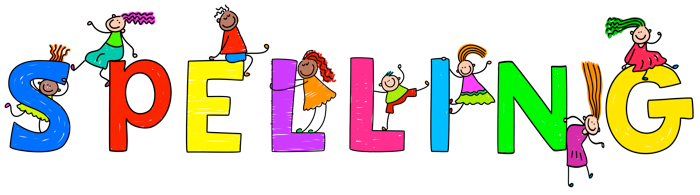 PE
This term our PE units will be fitness and tri-golf.
Our PE days will be Mondays and Wednesdays.
Children should come to school wearing their P.E kits on these days. Please ensure that they are wearing white tops, black/navy shorts, socks, trainers or plimsolls. In colder weather, the children will be able to wear a plain black or navy tracksuit. 
As usual, long hair needs to be tied back and earrings removed before coming to school.
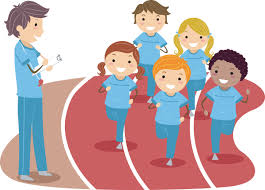 Home learning
If your child has to isolate at any point this year then you will be able to find the current work for the week on class dojo so your child is able to continue to learn at home is they are well enough to do so.

Please download any work and then share what your child has done on their portfolio page on class dojo just as we were during the lockdown.
Healthy Schools
Our school is increasing its focus on healthy lifestyles this year and there are some rules that will be in place.

Playtime snacks must be a piece of fruit or veg (not snack bars or chocolate)

Children will no longer be allowed to bring in sweets on their birthday, this is because:
It is our aim to promote healthy choices at school
We know that some parents feel under pressure to provide cakes/sweets for the whole class on their child’s birthday.
(wearing a birthday badge for the day might be a nice way of showing their friends it is their birthday)
Testing and SATS
In year R, Miss Spight assesses the children and reports who has attained a ‘Good Level of Development’ 
In year 1, Mrs Hazel assesses the children’s phonics and does a test. Children who do not pass this test will be given additional help and be tested again in year 2.
SATs are tests in year 2 and year 6 which test children’s understanding of the concepts taught THROUGHOUT the key stage. 
KS1 SATs test material learned in Yr R, Yr 1 and Yr 2 and scores are based on Mrs Chapman’s assessment, informed by her experience of the child plus their scores on tests carried out in school. There will be a meeting later in the year when this will be discussed on more detail
KS2 SATs test material learned in Yr 3,4,5 & 6 (and assume an understanding of material from yrR,1 &2). Tests of Reading, Grammar Punctuation and Spelling and Maths are given through an externally-marked test in May. Writing is assessed by the teacher in June and based on written work from the whole of year 6.
Testing and SATS
Scores in SATs are scaled, which means they are converted from the points a child scores in a test, to a scale where 100 represents the ‘expected standard’ for their age and 110+ shows the child to be working at ‘greater depth’.
All assessments are moderated, which means they are checked by senior staff and with other schools to make sure the standards are in line with national expectations.
A pack about SATs guidance for parents will be given out before February half term. This will contain all the information you need to know about KS1 SATs and assessment.
SENDSpecial Education Needs and/or Disabilities
Mrs Nottage is your Deputy Headteacher and Inclusion Leader. 
If your child does not seem to be making the progress we would expect, then additional steps may need to be put into place in order to help them access the curriculum and make good progress from their starting points. 
Children who require this support in addition to what they receive in the classroom will have a ‘One-plan’ outlining what they need to work on, both in and outside of school to help them make good progress. 
For more significant needs, a child may have a ‘Education, Health and Care Plan’ (EHCP).
This process is always done in consultation with a child’s parents and class teacher.
Child and Family Support Worker
Mrs Pointon is our Child and Family Support Worker. Her role is to be a ‘learning mentor’ to support children to do the best in their learning and also as a link between families and the school.
She already loves Larkrise children and we are really glad to have her here for 2.5 days a week.
Questions
If you have any questions/queries regarding your children, their work or homework, please find me for a brief chat on the playground after school. 
If you need to discuss any things further then please find me in the playground at the end of the day and I will be happy to discuss them with you.